Методические разработки  к модулю 6:«Содержание и методика преподавания тем по взаимоотношению человека с государством: налоги»
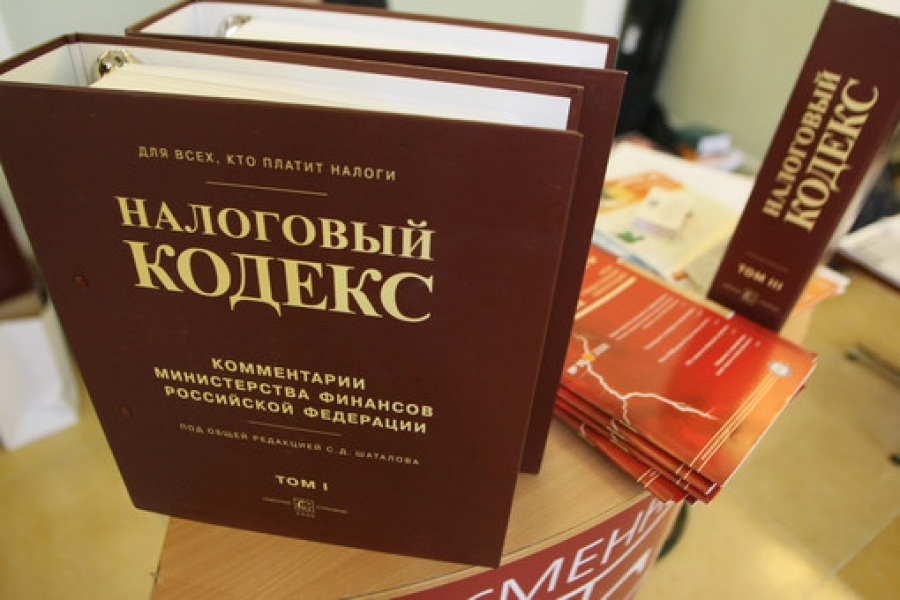 Группа :
Алешин Сергей
Гришаева Екатерина
Корк Ангелина
Рудикова ольга
План
Тема модуля: «Взаимоотношения  человека и государства: налоги»
Категория обучающихся: 10-11 класс
Формы занятий: лекция, урок-практикум
Цель занятия: повышение финансовой грамотности, знакомство с основами налогообложения, понятия- налогоплательщик, виды налогов, налоговая база, налоговая ставка, порядок уплаты налогов, налоговые вычеты.
Воспитательная цель: формирование ответственного отношения учащихся к налогам, воспитание экономически грамотного, отвечающего за свои решения гражданина.
Основные приобретаемые знания и навыки:
знание основных видов налогов и налоговых вычетов в РФ. ИХ РАСЧЁТ.
Самостоятельно искать необходимую информацию
Умение анализировать текстовую и графическую информацию
Уметь Работать в группе и индивидуально
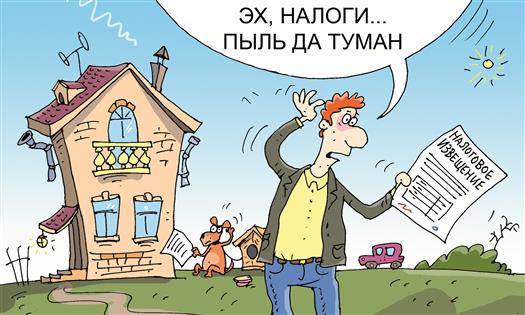 Структура и содержание урока
1. вступительное слово учителя; сообщается тема урока, определяется практическое задание; ведение с классом тематического диалога, обоснование важности изучаемой темы) 
2. Сообщение новых знаний (знакомство с понятием налогов, История налогов, роль налогов, рассмотрение видов налогов, акцизы, пошлины, налоговые льготы, ответственность за неуплату налогов, демонстрация презентации)
3. Организация самостоятельной работы (постановка задачи и инструктирование в организации познавательной деятельности)
введение игровых элементов урока – «получение налоговых вычета учащегося», «сравнение налогов в истории и современных налогов» (мытари, налог на бороды, оброк, барщина, земельный налог и т.д.). 
проведение опроса обучающихся на уровень знаний по теме, тестирование
Подведение итогов (подведение итогов урока в целом, итогов работы отдельных обучающихся.
Приобретаемые компетенции
После изучения этой темы обучающиеся должны уметь:
использовать информационные и коммуникативные технологии в практической деятельности 
работать в команде, инициативно и продуктивно общаться с товарищами. 
Осознавать ответственность за принимаемые решения
Вовлечение других предметов в изучение темы «Взаимоотношение человека с государством: налоги» Презентация
Английский язык

Цель занятий:- повышение заинтересованности в теме- развитие коммуникативных навыков
- расширение знаний и аналитических способностей
analysis of the taxation in Russia and Great Britain
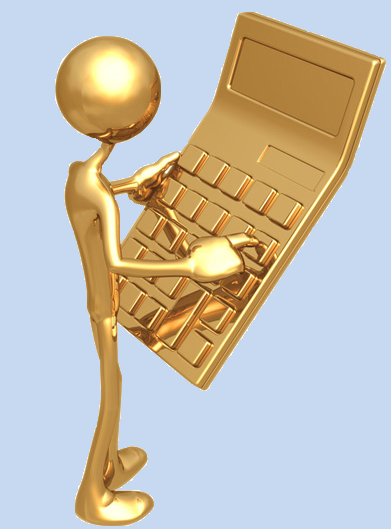 Presenter: Kork Angelina

Moscow,2017
Contents
Tax & Taxation
Taxation in Russia
Taxation in Great Britain
Three Taxes:
VAT
Income Tax
Tax on Profits
Comparisons
Conclusion
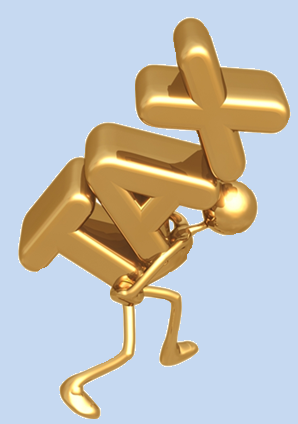 TAX
The obligatory, individually gratuitous payment raised from legal entities and individuals, withdrawal of a part of their income.
Taxes – the main source of revenue of the government, which in turn uses it  for the benefit of the population.

TAXATION
Taxation – seizing property, based on the governmental authority. 
 Taxation – financing of public authorities at the expense of subjects, receiving its social security.
The effective tax system should provide reasonable 
      needs of the state, withdrawing from a taxpayer 
      no more than 30 % of his income.
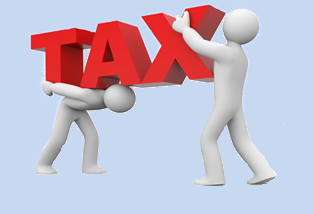 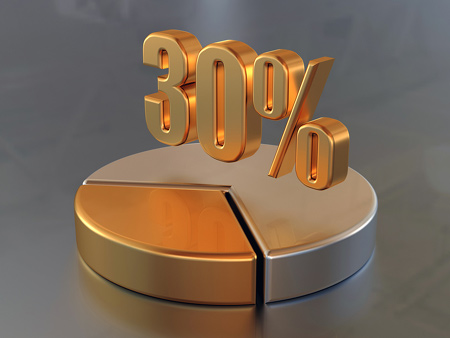 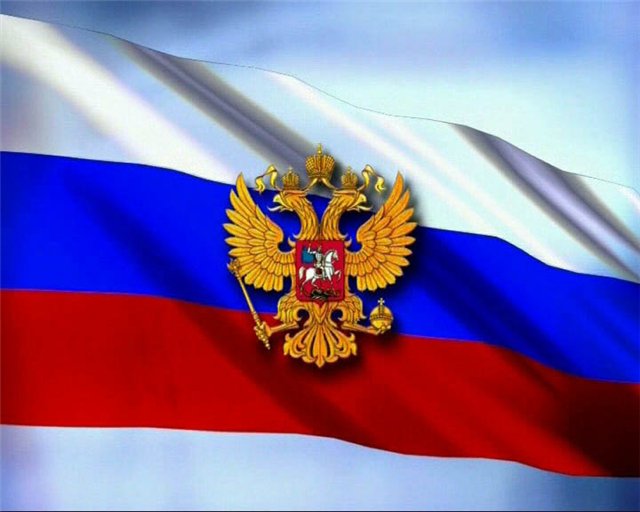 Taxation in Russia
HISTORY

The end of the 9th cent. – unification of ancient tribes and lands. 
Charges in the prince’s treasure: tribute, or tribute money. 
Tsar Ivan III, 15th cent. –  the first Russian indirect and direct taxes.
MAIN CHARACTERISTICS 

The total number of taxes –  from 54 to 15.                               During tax reform – tax burden: from 35% to 27,5 %.
Nowadays: the mobilization of taxes and other obligatory payments to the budget.
The main aims of tax reform in Russia: 
fairness and neutrality;
reducing the overall tax burden;
simplification of the tax system to ensure stability and predictability.
The main taxes in Russia
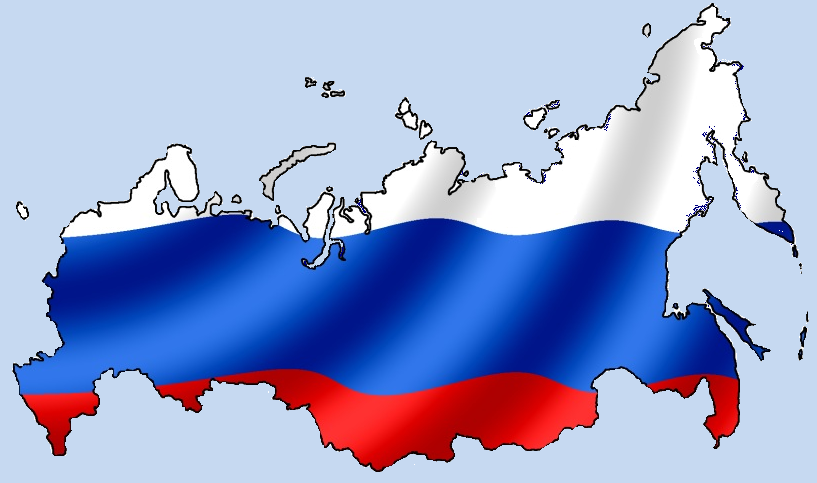 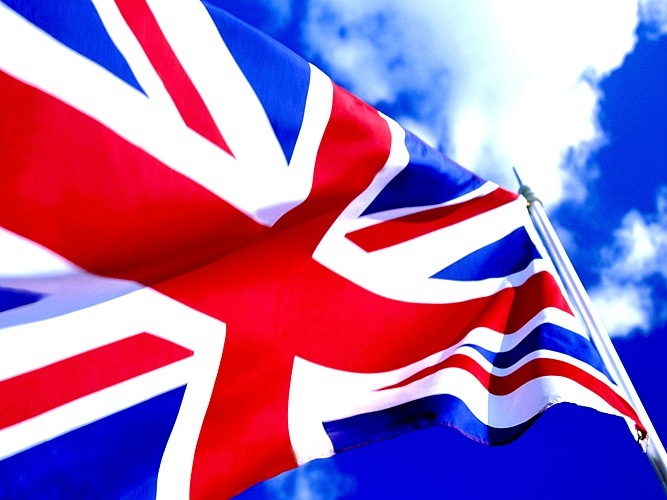 Taxation in Great Britain
HISTORY

Middle ages: land taxes, taxes on buildings, poll tax (1379), excise and customs duties, local or communal taxes. 
Taxation in the UK has rich and eventful history.
1799 - income tax was first introduced.
MAIN CHARACTERISTICS

Two levels:
Local Government: government grants, taxes on commercial real estate, local tax and charge for parking on the streets;
Central Government: income tax, payments on national insurance, VAT, corporate taxes and excise duties on fuel, tobacco and alcohol (through Her Majesty's Revenue and Customs –HMRC ).
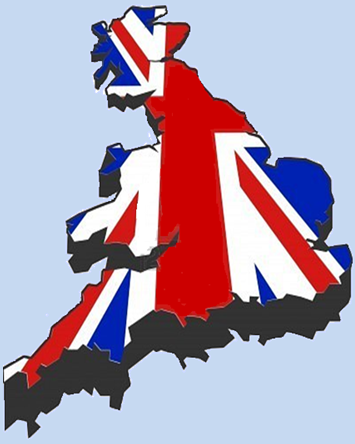 The main taxes in great Britain
Three main taxes
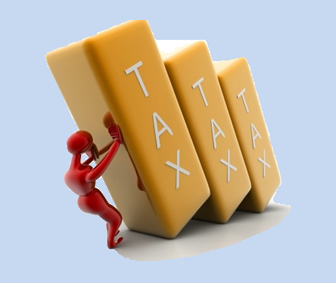 Conclusion
Taxes & Countries:
Russia and Great Britain: the mildest taxation systems;
Russia: the lowest income tax;
Impartial, professional and efficient national  tax service               formation of the public tax consciousness and culture.
Establishment of fair, stable and predictable tax      system                  increasing of economic efficiency and strengthening of governmental budget.
Thank you for your attention!
Практическая часть
В игровой форме ведение диалога между учениками на английском языке по теме «Налоги». Например, обсуждение налоговых льгот для студентов.
В игровой форме диалог между двумя группами учеников (жители – туристы).
Спасибо за внимание!
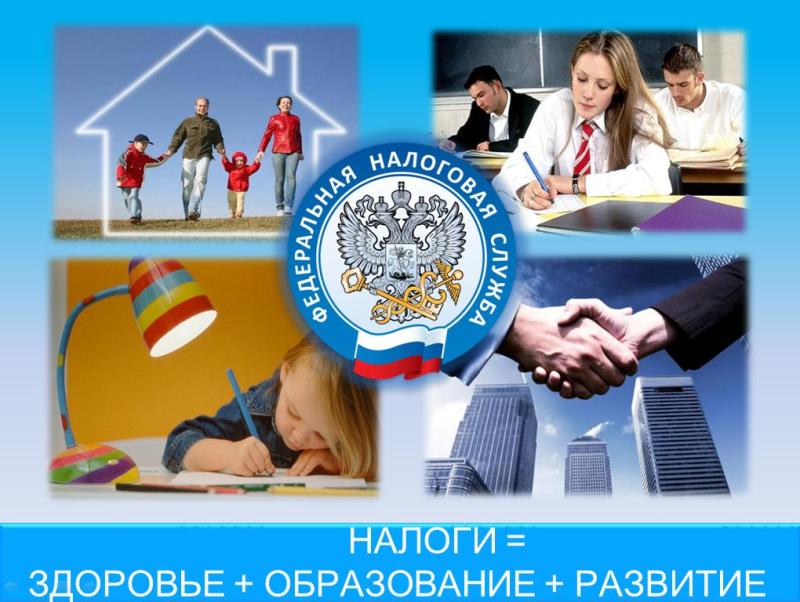